МКОУ Костинская средняя общеобразовательная школа
Обработка  числовой информации  в  электронных  таблицахФОРМУЛЫ
7 класс, Босова Л.Л.
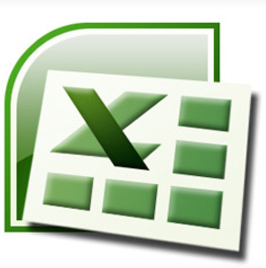 Автор: Коробкова Елена Марковна учитель информатики МКОУ Костинская СОШп. Костино Нижнеудинского р-наИркутской области
?
Перечислить элементы окна
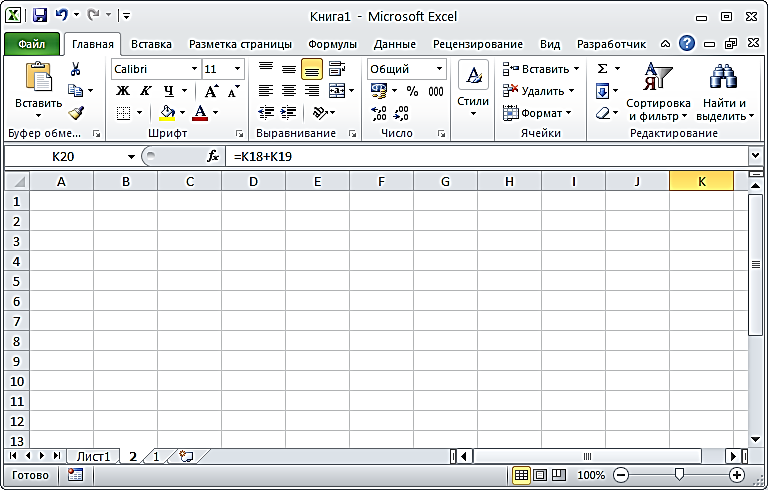 ?
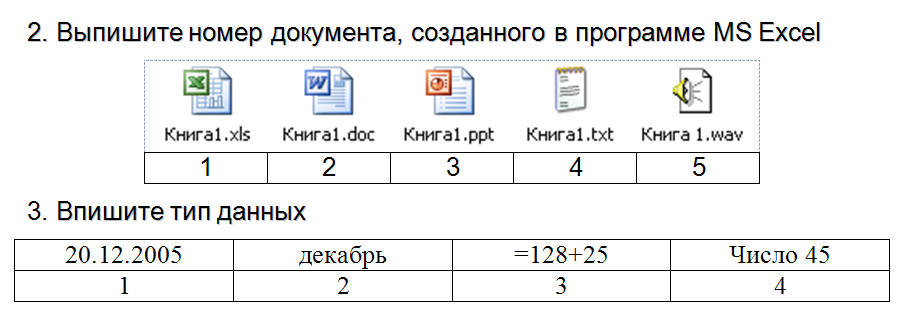 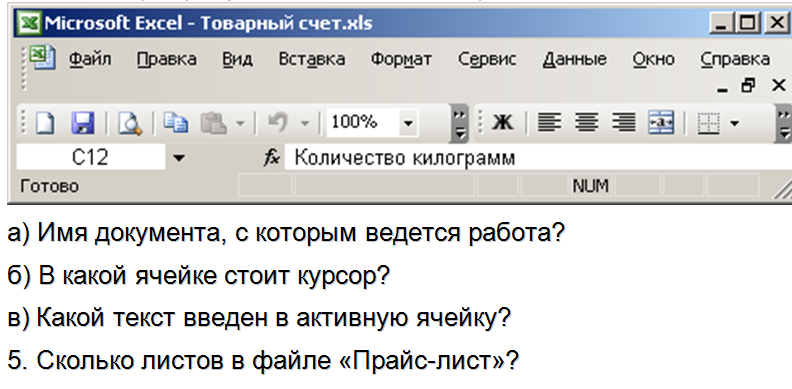 ?
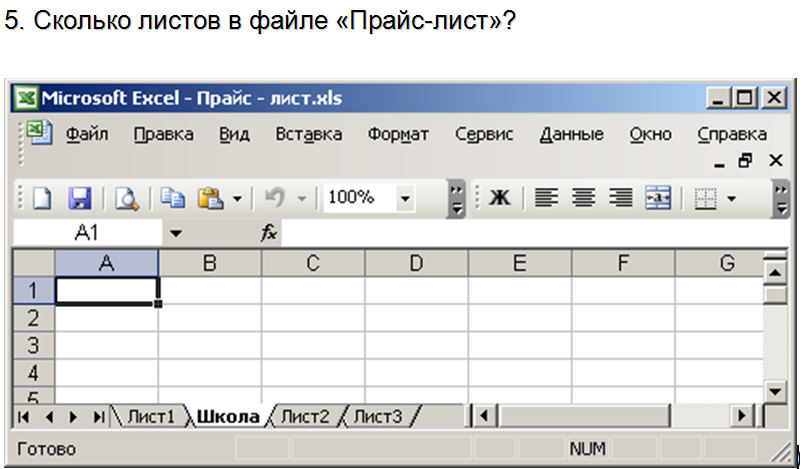 6. Как называется лист, с которым работает пользователь на рисунке выше?
!
Формулы
Для выполнения вычислений в электронных таблицах используются формулы.
Формула всегда начинается знаком «=»
=0,5*(А1+В1)
=С3^2
В формулах применяются следующие арифметические операции:
!
Ввод формулы
Для ввода в формулу имени ячейки достаточно поместить табличный курсор в соответствующую ячейку.
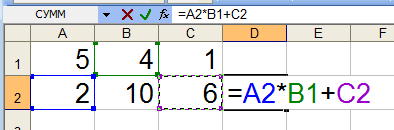 В процессе ввода формулы она отображается как в самой ячейке, так и в строке ввода.
!
Ввод формулы
После завершения ввода (нажатие Enter) в ячейке отображается результат вычислений по этой формуле.
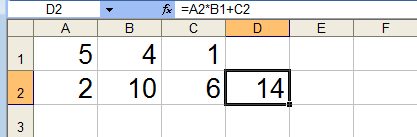 Для просмотра и редактирования конкретной формулы достаточно выделить соответствующую ячейку и провести её редактирование в строке ввода.
!
Режим отображения таблицы
Отображение значений
Отображение формул
В ячейках
отображаются
значения 
(по умолчанию)
В ячейках отображаются 
формулы
(по установке)
 [формулы – показать формулы]
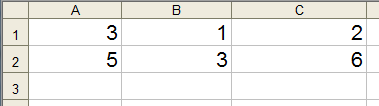 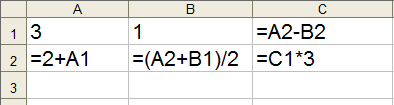 !
Копирование формул
При смещении формулы вправо в именах ячеек изменится буквенная часть.
!
Копирование формул
При смещении формулы вниз в именах ячеек изменится буквенная часть.
?
Вопросы и задания
На рисунке дан фрагмент таблицы в режиме
 отображения формул. 
Как будет выглядеть этот фрагмент в режиме
 отображения значений?
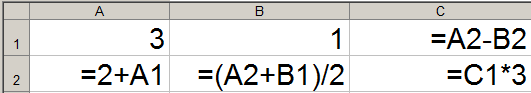 ?
Вопросы и задания
В одной из ячеек электронной таблицы записано
арифметическое выражение 50+25/(4*10–2)*8. 
Какое математическое выражение ему соответствует?

Компьютерный практикум
Учебник
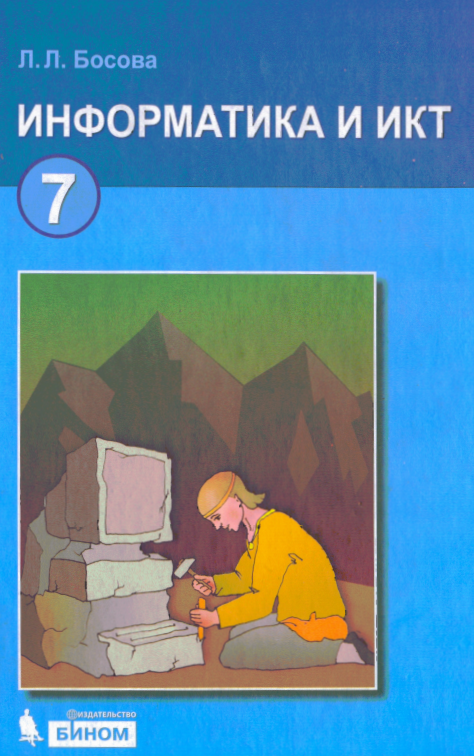 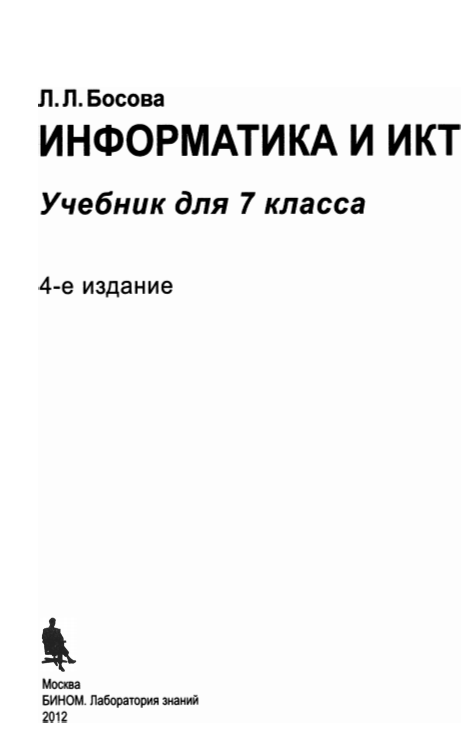